Інноваційні стратегії розвитку  підприємств
Кузнєцова Кіра 21МБПТ
Керівник: Завадських Г.М.
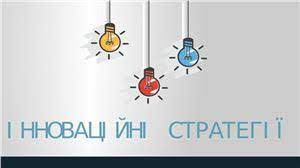 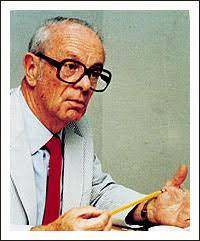 Стратегія – це набір правил для прийняття рішень, якими організація керується у своїй діяльності (І. Ансофф)
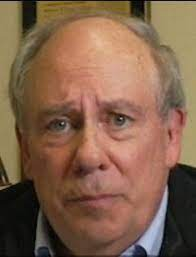 Стратегія - це план управління фірмою, спрямований на зміцнення її позицій, задоволення потреб і
досягнення поставлених цілей (А.Томпсон)
Стратегія компанії - це системний підхід до вирішення проблем її розвитку та функціонування,
що забезпечує збалансованість діяльності компанії (Ф. Котлер)
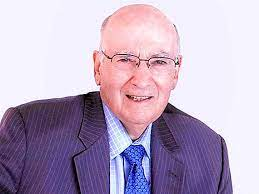 Інноваційна політика може здійснюватись за такими напрямками:
Поліпшення якості продукції, послуг, впровадження системи управління якістю
Забезпечення конкурентоспроможності підприємства на ринку
Впровадження ресурсоощадних технологій
Поліпшення умов праці
Екологізація діяльності підприємства в межах сучасних вимог до охорони навколишнього середовища
Складовою загальної стратегії торговельного підприємства є ІННОВАЦІЙНА ПОЛІТИКА, яка визначає цілі та умови здійснення інноваційної діяльності підприємства, націленої на підтримання його конкурентоспроможності та оптимальне використання наявного потенціалу.
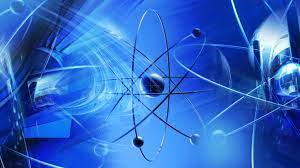 Інноваційна політика торговельного підприємства
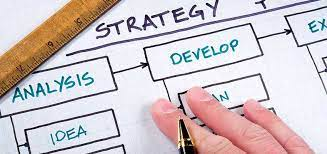 Види стратегій торговельних підприємств
традиційна – винятково підвищення якості продукції чи послуг («-» не має випереджувального характеру);

імітаційна – залучення інноваційних технологій за рахунок купівлі ліцензій («-»результативна лише за глибокого знання ринкової кон’юктури);
залежна – дрібні підприємства є підрядниками у крупніших щодо виробництва нового продукту, послуги або виробничого методу («-» успіх залежить від успіху у споживачів основного продукту );
опортуністська  (стратегія «ніші») – пошук підприємством такого виду продукції чи послуги, який не потребує особливих витрат на дослідження і впровадження, а змогу упродовж певного періоду одноосібно працювати на ринку («-» ризик швидкої втрати монополії);
оборонна (захисна) – підвищення технічного рівня діяльності, впровадження досліджень і розробок не для лідируючого місця в певній галузі, а для утримання стабільної позиції серед інших підприємств у техніко-технологічному розвитку; (Coca-Cola і Pepsi-Cola, Kodak і Polaroid, Геркулес та Левада, ТМ «Наша Ряба» та ТМ «Гаврилівські курчата»).
наступальна – тріумф на ринку вимагає наявності висококваліфікованого персоналу, проведення масштабної внутрішньо-організаційної роботи («-» потребує значних коштів та проведення великої організаторської роботи).
інноваційна стратегія розпадається на три типи нововведень:
МАТРИЦЯ АНСОФФА:
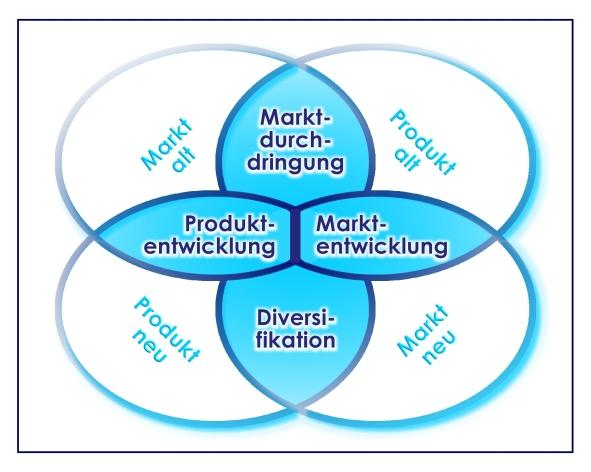 Відповідно, можливі  варіантИ поєднання даних змінних  (Матриця Ансоффа)
Дякую за увагу!